Nakladatelství , knižní obchod a provenience
Nakladatelství
Nakladatelství 
náklad nesli tiskaři, případně mecenáši, nebo kolektivní společenství
samostatně jen v nejrozvinutějších centrech (kde bylo více tiskáren)
nejstarší české nakladatelství – Dědictví sv. Václava (1669)
v 18. století vznik nakladatelských koncernů, které vlastnily papírny, tiskárny i distribuční sítě
nové formy prodeje
subskribce – objednání předem, 
prenumerace – platba předem za nevydané dílo, 
nakladatelé v impresu: impensis, sumptibus, auf Kosten, im Verlage, nákladem …
Vznik moderního autorství 
posun od mecenátu k honoráři/autorskému výtisku (ubývá dedikací)
vydání vlastním nákladem
[Speaker Notes: Šimeček]
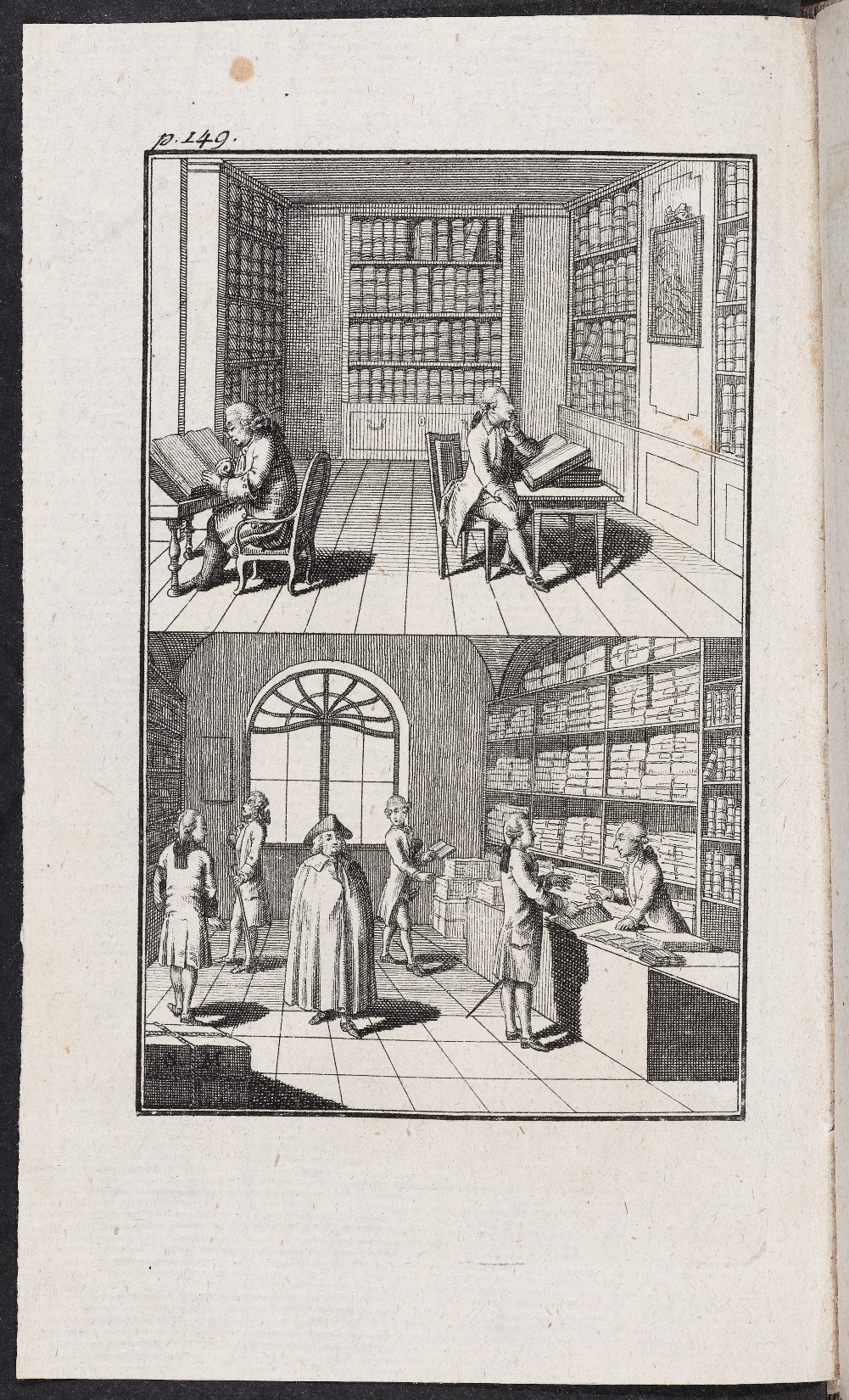 Distribuce a prodej knih
Knižní obchod
rozvoj po vzniku knihtisku (výroba pro neznámého uživatele -> nutnost vzniku prodejní sítě)
běžně prodej v tiskárnách, v knihvazačských dílnách, na jarmarcích, kramářský prodej
výměnný obchod – kus za kus bez ohledu na obsah (podle formátu a rozsahu)
knižní trhy (německé specifikum – Frankfurt, Lipsko) – pravidelnost, kontakty, výměny
aukční prodej použitých knih ca od 17. stol. (vydávání katalogů)
antikvariát, ca od 18. stol. – impulzem rušení klášterů 
tištěné knihkupecké nabídky, veletržní katalogy
knihkupci v impresu: bibliopolae, zu haben, in der Buchhandlung, in Commission, k dostání + často ve spojení s adresou
rozvoj v 18. století
vznik německojazyčného publika odborných textů
existence salonů
šíření komisního prodeje – pokud se neprodá, vydavatel odebere zpět
regulace knihkupectví 
Encyklopedie knih: knihkupec, knihkupectví, kočovný knihkupec, komisní obchod, nakladatelská a knihkupecká nabídka
[Speaker Notes: Šimeček]
Provenience
Údaje o původu: majitelé, místo a způsob nabytí, cena, cena za vazbu 
Nejčastěji na přídeštích a předsádkách a titulních listech
rukopisné
unifikovaná (ex libris …, catalogo inscriptus…), nebo jen jméno
často spojena s údajem o ceně, místem a datem prodeje, jménem prodejce
zaklínáním proti krádeži (kdo tu knihu ukradne, tomu ruka upadne)
věnování
rukopisné poznámky v textu 
antikvářské poznámky
tištěné
nejčastěji mědirytinové etikety lepené na přední přídeští (erbovní, emblematická, formou devizy, typografická)
vlastnická razítka 
používaná až od konce 18. stol.
obvykle u rozsáhlejších knihoven: na titulu a na s. 17
Razítka signaturní, s monogramem, heraldická, slepotisková
staré signatury - přídeští, předsádky, formou razítek i rukopisná, na hřbetě
supralibros – značky majitele na vazbě (nejčastěji heraldická, iniciály)
nálepky, štítky
identifikace pomocí vazby (charakteristická výzdoba, nátěry hřbetu, podoba štítků, ořízky)
provenio.cz – databáze českých knižních proveniencí
Knihovní katalogy
Signatura
identifikátor knihy v knihovně, 
často odráží lokaci (místnost, regál, polici, pozici na polici/v řadě)
Řazení
Knižní
podle oborů - často kopírovaly rozložení v interiéru, podle názvů, autorů
rukopisné i podle předtištěných formulářů
Obsahují autora, název, místo a rok vydání, formát, signaturu
po zaplnění vyhrazeného místa nutné zapisovat do nového svazku
Lístkové katalogy
strukturovaná informace, možnost nekonečného doplňování, pruská instrukce
základ pro elektronické katalogy (stejné strukturování údajů)
Přírůstkové seznamy
Řazeny podle data nabytí
Mohou obsahovat údaj o koupi
[Speaker Notes: Rukopisné 19. stol, hofmann, jezuité, školní, specializované iskařský rejstřík, katalog kramářských tisků]
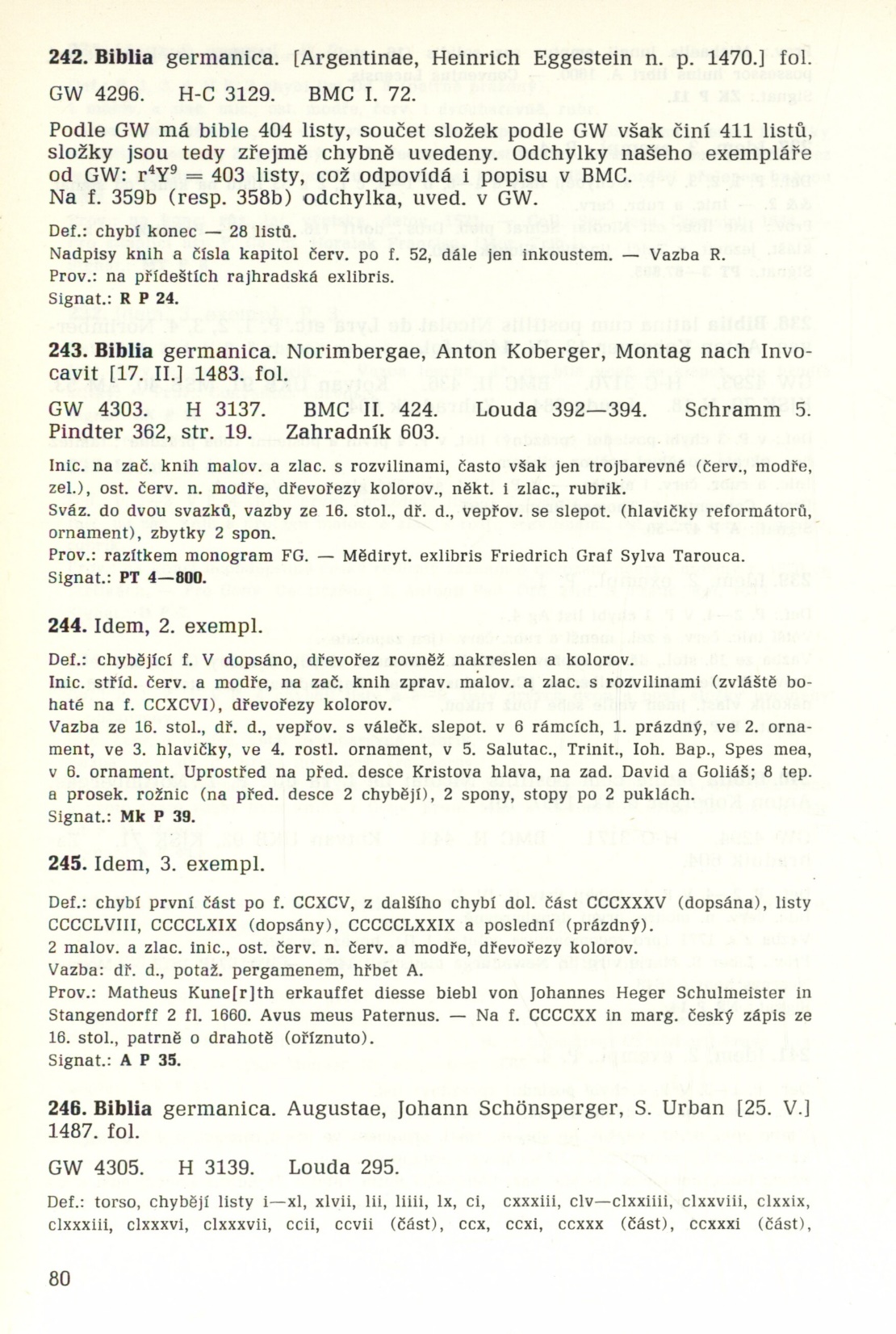 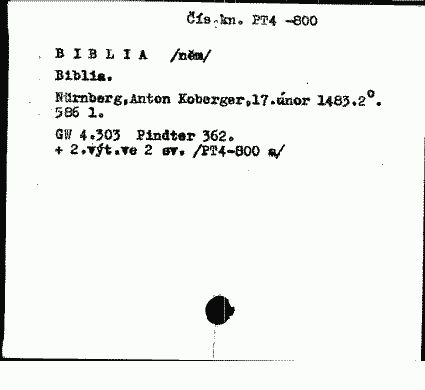 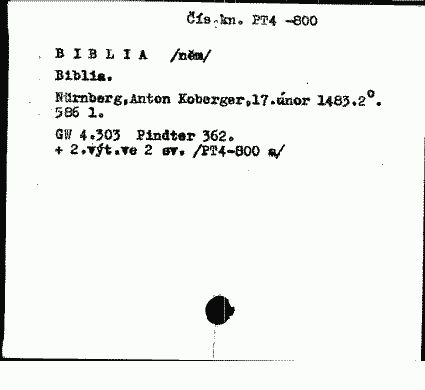 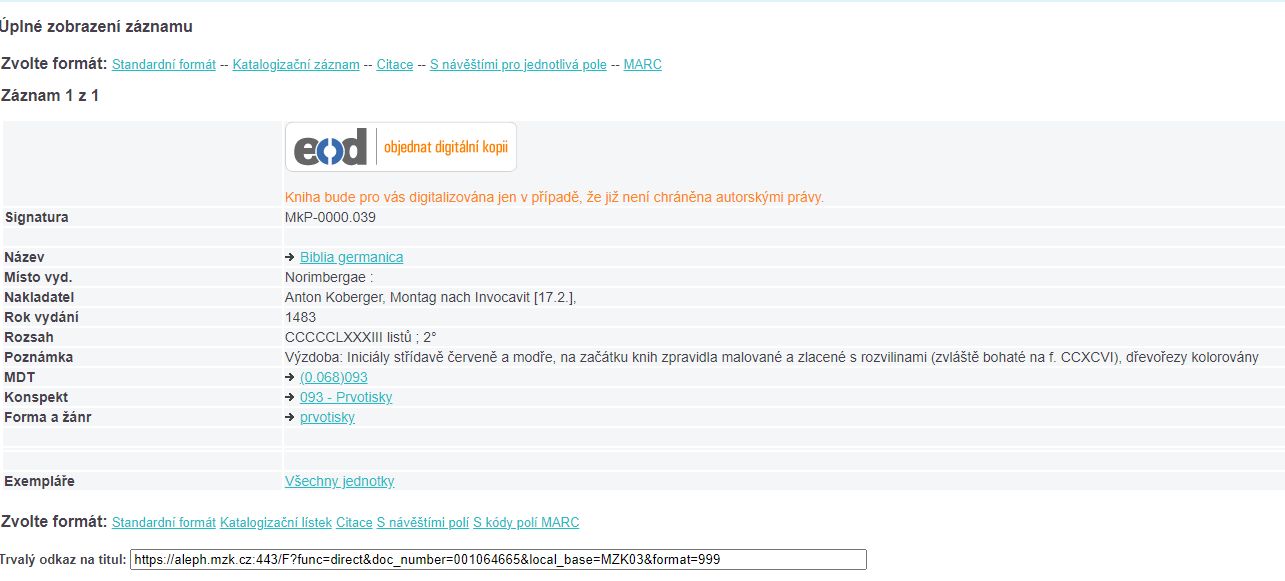 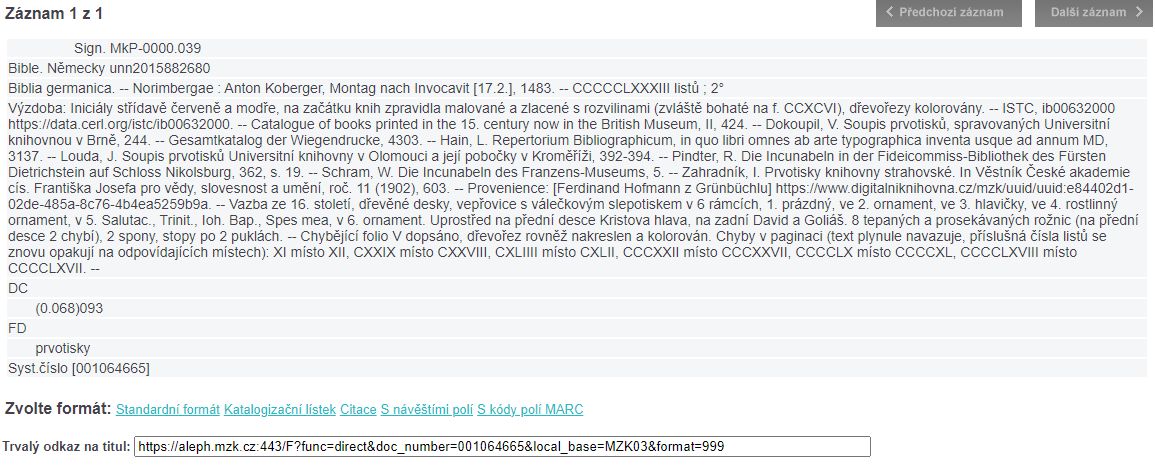 ŠIMEČEK, Zdeněk. Knižní obchod v Brně od sklonku 15. do konce 18. století. Brno v minulosti a dnes. Brno: Statutární město Brno, 2011. ISBN 978-80-86736-23-5. Dostupné také z: http://www.digitalniknihovna.cz/mzk/uuid/uuid:50f52540-a07e-11ed-b51a-005056827e52.
ŠIMEČEK, Zdeněk a TRÁVNÍČEK, Jiří. Knihy kupovati--: dějiny knižního trhu v českých zemích. Historie. Praha: Academia, 2014. ISBN 978-80-200-2404-6. Dostupné také z: http://www.digitalniknihovna.cz/mzk/uuid/uuid:e8f36770-086f-11eb-a435-005056827e52.
WÖGERBAUER, Michael; PÍŠA, Petr; ŠÁMAL, Petr a JANÁČEK, Pavel. V obecném zájmu: cenzura a sociální regulace literatury v moderní české kultuře 1749-2014. Praha: Academia, 2015. ISBN 978-80-200-2491-6. Dostupné také z: http://www.digitalniknihovna.cz/mzk/uuid/uuid:dfd08700-80a0-11eb-964e-5ef3fc9bb22f.
MÁDLOVÁ, Claire; WÖGERBAUER, Michael a PÍŠA, Petr. Na cestě k "výborně zřízenému knihkupectví": protagonisté, podniky a sítě knižního trhu v Čechách (1749-1848). Knižní kultura. Praha: Academia, 2019. ISBN 978-80-200-3054-2.